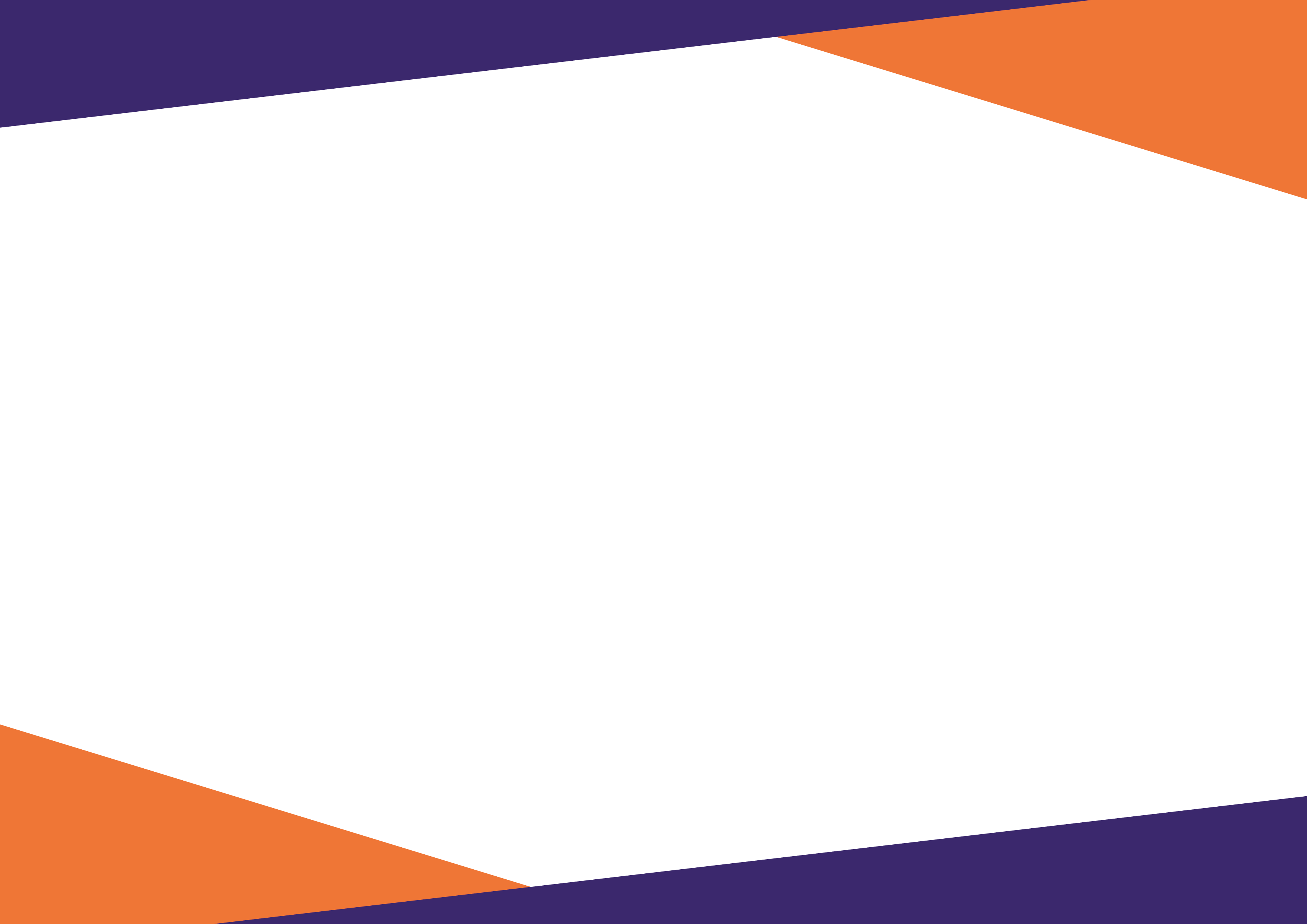 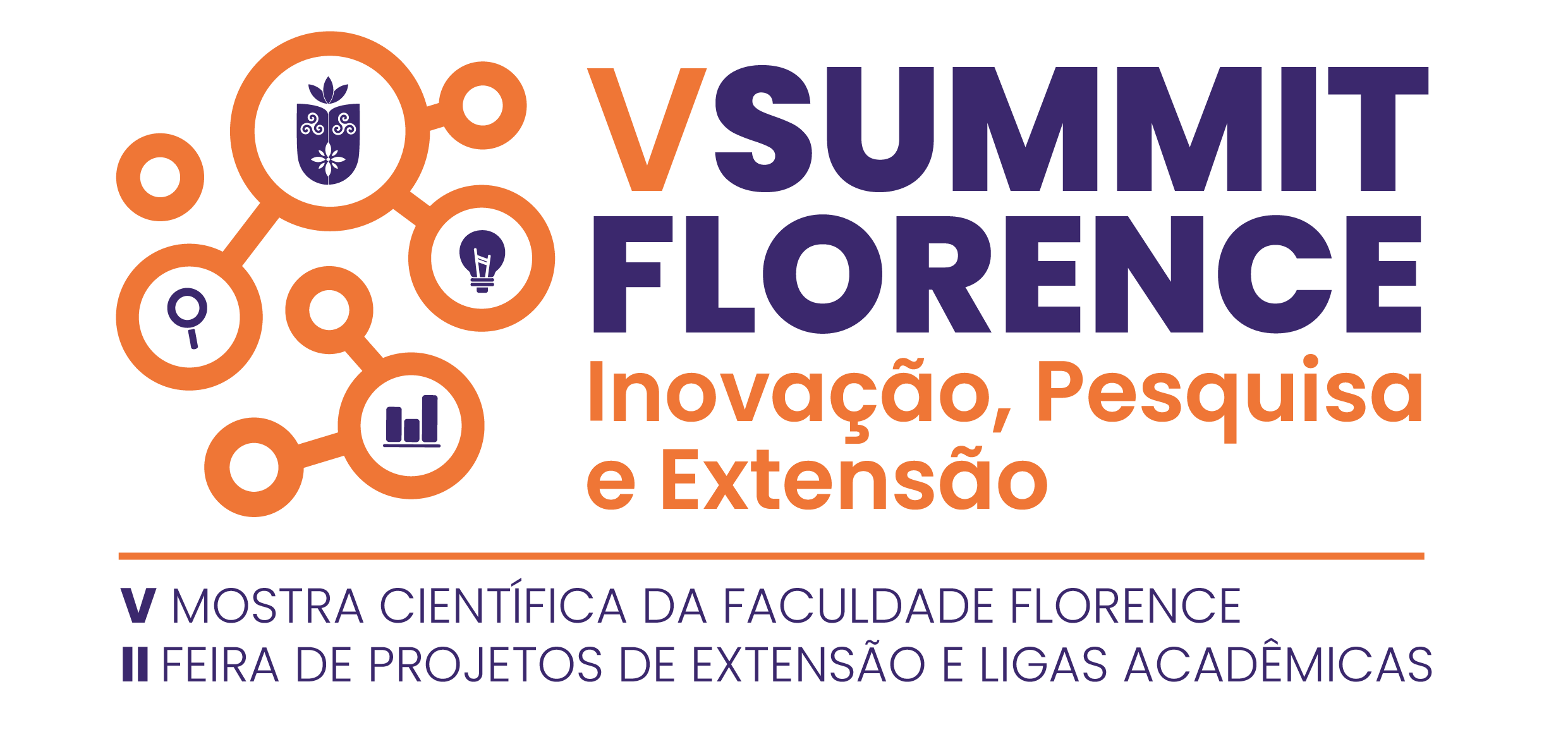 TÍTULO DO TRABALHO
Nome do autores1, XXX1, XXXXX1, orientador2
1Discentes da Faculdade Florence
2Docente da Faculdade Florence
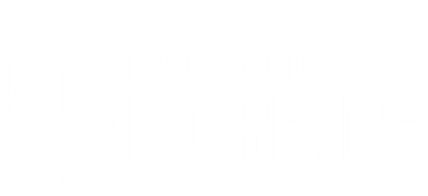 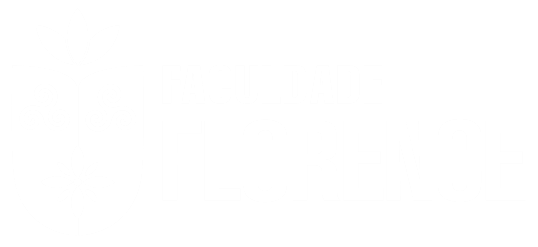